Музыка нас связалаИсследовательская работа
Подготовила: Павленко Ангелина
                      учащаяся 8 «А» класса
                                                МБОУ Заветинская СОШ №1
                                         Руководитель: Мельникова Ирина 
                     Михайловна,  учитель 
                                  МБОУ Заветинская СОШ №1.
Цель: Выяснить  какое значение имела музыка в жизни учащихся Заветинской средней школы №1 в прошлые годы и сейчас.
Задачи:
- Узнать какие музыкальные коллективы существовали в школе, и изучить их историю;
- Найти выпускников школы, которые были участниками музыкальных коллективов;
- Провести опрос среди учеников и выяснить, как школьники относятся к музыкальному образованию;
- Рассказать о результатах своего исследования;
- Оформить альбом по результатам своей работы и передать его в школьный музей.
На уроках музыки
Духовой оркестр 1954год
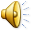 Духовой оркестр 1964 год
Духовой оркестр под руководством Н.С. Пожидаева  1967 год
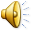 Вокально-инструментальный ансамбль 1972 год
Вокально-инструментальный ансамбль1972 год
Вокально-инструментальный ансамбль «Кристалл» 1970 -е годы
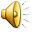 Вокально-инструментальный ансамбль «Кристалл» 1970 -е годы
Вокально-инструментальный ансамбль 1979 год
Осичкий Виктор Николаевич
Вокально-инструментальный ансамбль 1979 год
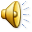 Выпускник  1987 года Линченко С.Н.
Встреча с друзьями
Результаты опроса учащихся
Музыка нас связалаИсследовательская работа
Подготовила: Павленко Ангелина
 учащаяся 8 «А» класса
 МБОУ Заветинская СОШ №1
 Руководитель: Мельникова Ирина 
 Михайловна,  учитель 
 МБОУ Заветинская СОШ №1.
СПИСОК ИСПОЛЬЗУЕМОЙ ЛИТЕРАТУРЫ И ИСТОЧНИКОВ
Далёкой юности оркестры…/Д.И. Курилов// Восход. – 2015. № 59-63 
Воспоминания участника духового оркестра 1961-1966гг. Курилова Д.И. 
Воспоминания учителя МБОУ Заветинская СОШ №1 Осичкиной Л.А.
Воспоминания участника вокально-инструментального ансамбля Фабрицкого В.
Воспоминания участника вокально-инструментального ансамбля Сергиенко В. Н.
Воспоминания участника вокально-инструментального ансамбля  Линченко С.Н.